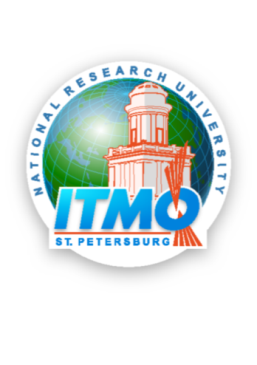 Extended Finite-State Machine Inference with Parallel Ant Colony Based Algorithms
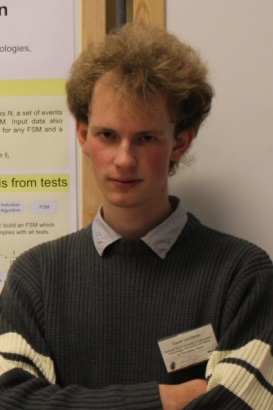 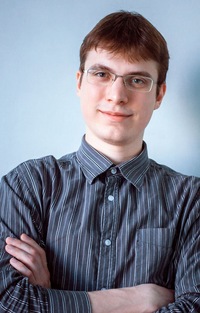 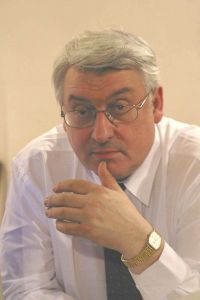 Daniil Chivilikhin
PhD student
ITMO University
Vladimir Ulyantsev
PhD student
ITMO University
Anatoly Shalyto
Dr.Sci., professor
ITMO University
BIOMA @ PPSN’14
 September 13, 2014
Motivation: Reliable software
Systems with high cost of failure
Energetics
Aerospace
Finances
…
We want to have reliable software
Testing is not enough
Verification is needed
EFSM Inference with Parallel ACO based Algorithms
2
Challenge
Reliable systems are hard to develop
Verification is time consuming
EFSM Inference with Parallel ACO based Algorithms
3
Model-driven development
Automated software engineering
Model-driven development
EFSM Inference with Parallel ACO based Algorithms
4
Automata-based programming
Extended Finite-state machine
EFSM Inference with Parallel ACO based Algorithms
5
Extended Finite-State Machine
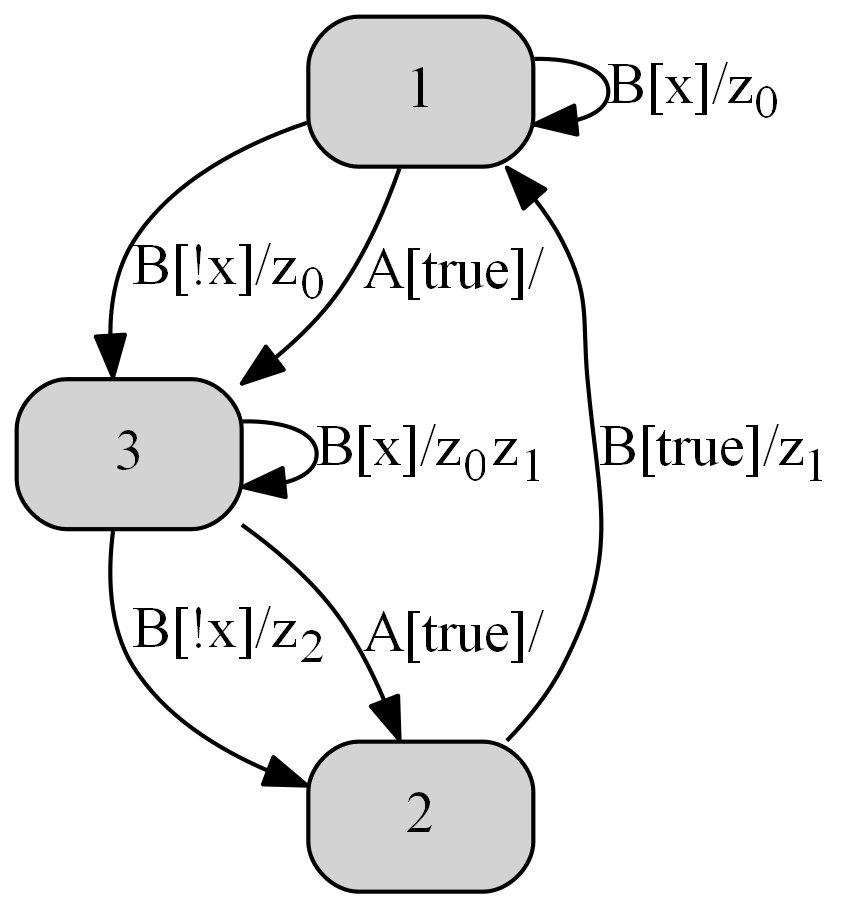 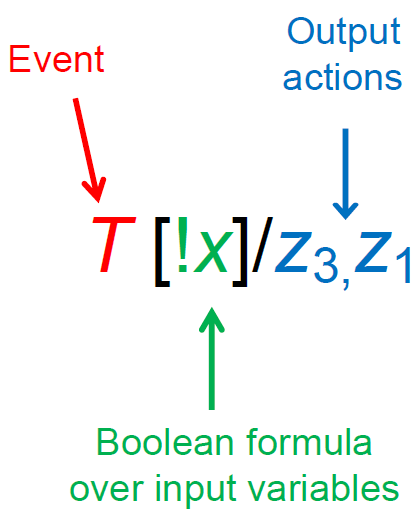 EFSM Inference with Parallel ACO based Algorithms
6
Automata-based programming
EFSM Inference with Parallel ACO based Algorithms
7
Automata-based programming: advantages
Model before programming code, not vice versa



Possibility of program verification using Model Checking
EFSM Inference with Parallel ACO based Algorithms
8
Conventional workflow
Requirements
Programming
Testing
Verification
EFSM Inference with Parallel ACO based Algorithms
9
Automata-based programming workflow
Requirements
Easy for the user
Time-consuming for computer
Automated inference
Program
EFSM Inference with Parallel ACO based Algorithms
10
Issues
Hard to build an EFSM with desired behavior
Sometimes, several hours on a single machine
Use parallel algorithms
EFSM Inference with Parallel ACO based Algorithms
11
EFSM inference algorithms
Genetic algorithm (GA)
Previous work: Mutation-based Ant Colony Optimization (MuACO)
…

No parallel implementations so far
EFSM Inference with Parallel ACO based Algorithms
12
In this work
Develop several parallel versions of MuACO
Compare
With each other
With parallel GA
Statistical significance
EFSM Inference with Parallel ACO based Algorithms
13
EFSM mutations
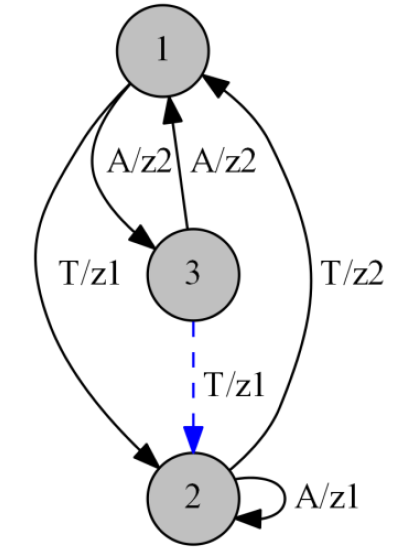 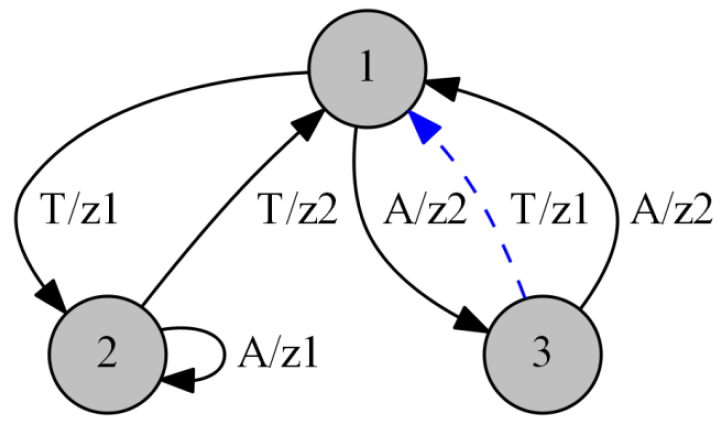 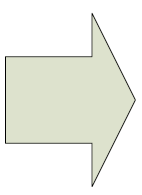 EFSM Inference with Parallel ACO based Algorithms
14
MuACO algorithm
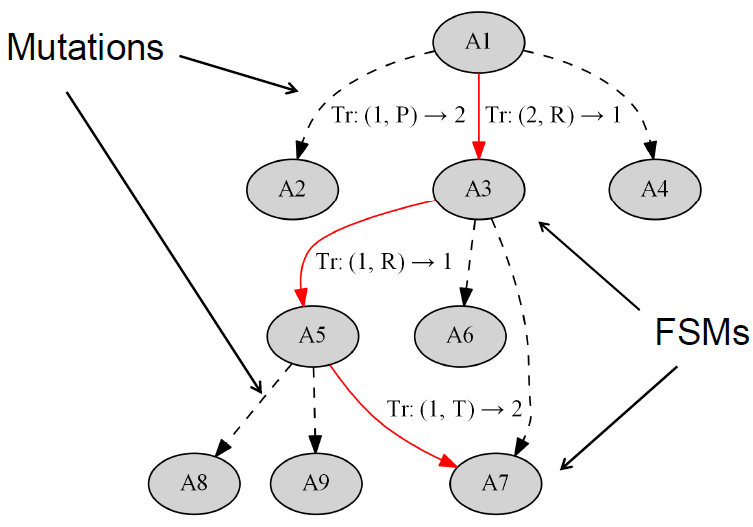 EFSM Inference with Parallel ACO based Algorithms
15
MuACO algorithm
A0 = random FSM
Graph = {A0}
while not stop() do 
		ConstructAntSolutions
		UpdatePheromoneValues
EFSM Inference with Parallel ACO based Algorithms
16
Constructing ant solutions
Use a colony of ants
An ant is placed on a graph node
Each ant has a limited number of steps
On each step the ant moves to the next node
EFSM Inference with Parallel ACO based Algorithms
17
Ant step: selecting the next node
P = 1 – Pnew
P = Pnew
Probabilistic selection
Go to best mutated FSM
EFSM Inference with Parallel ACO based Algorithms
18
Why parallel MuACO?
Single-node MuACO is more efficient than GA for EFSM inference
Chivilikhin D., Ulyantsev V. MuACOsm - A New Mutation-Based Ant Colony Optimization Algorithm for Learning Finite-State Machines / In GECCO’13
Chivilikhin D., Ulyantsev V. Inferring Automata-Based Programs from Specification With Mutation-Based Ant Colony Optimization / In GECCO’14
EFSM Inference with Parallel ACO based Algorithms
19
Parallel combinatorial optimization
Randomized algorithms
More exploration – higher chance of finding optimal solution
Increase exploration using parallelism
EFSM Inference with Parallel ACO based Algorithms
20
Parallel metaheuristics
Evolutionary algorithms
Island scheme
Migration
MuACO doesn’t have a population
Ant Colony algorithms
Multiple colonies
This can work
EFSM Inference with Parallel ACO based Algorithms
21
Three parallel MuACO algorithms
Independent parallel MuACO
Shared best solutions
MuACO with crossover
EFSM Inference with Parallel ACO based Algorithms
22
Independent parallel MuACO
m processors
Generate m random initial solutions
Start m MuACO algorithms
Terminate when at least one finds optimal solution
NO interaction between algorithms
EFSM Inference with Parallel ACO based Algorithms
23
Shared best solutions
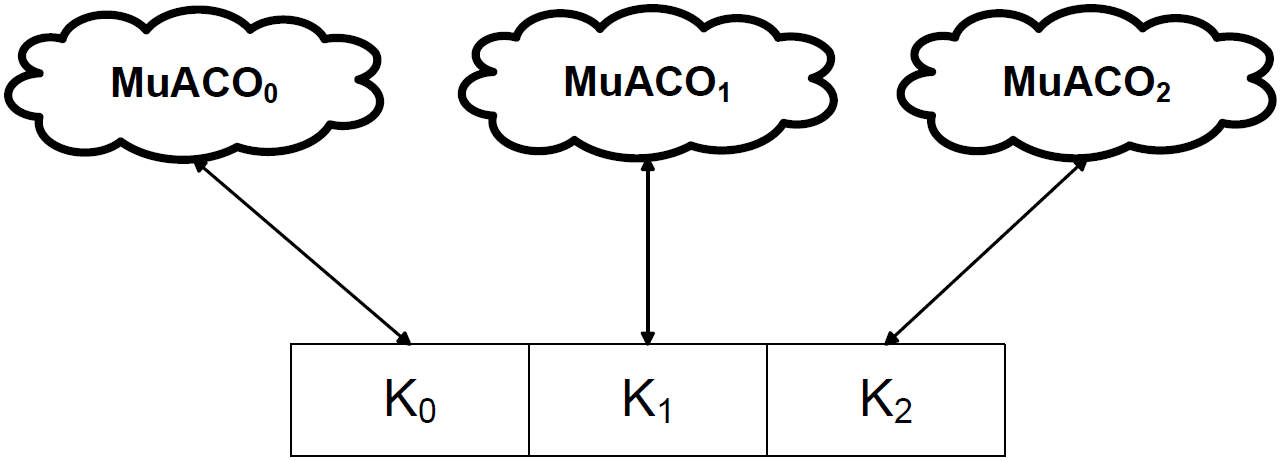 i-th algorithm restarts with j-th algorithm’s best solution
EFSM Inference with Parallel ACO based Algorithms
24
MuACO with crossovers
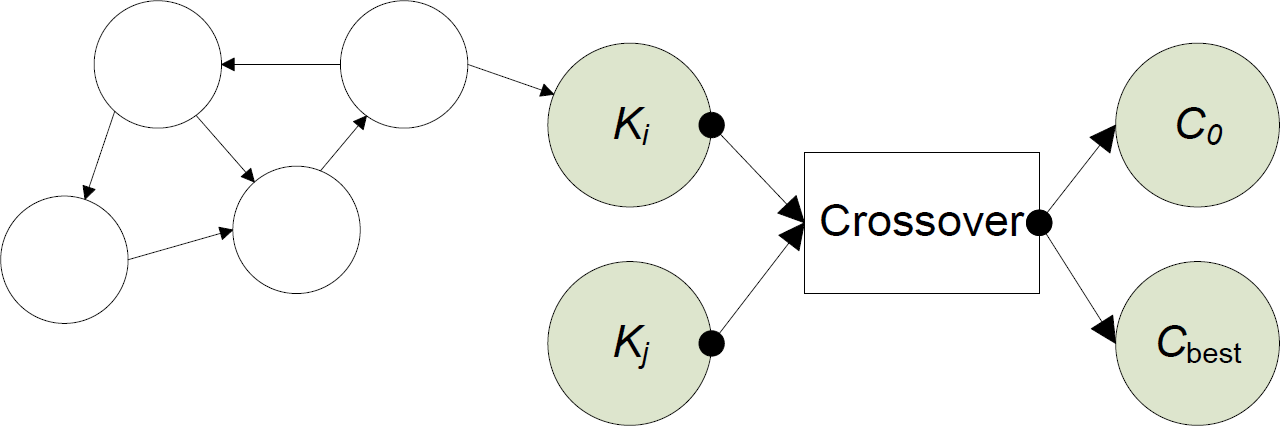 Crossovers from: F. Tsarev and K. Egorov. Finite state machine induction using genetic algorithm based on testing and model checking. In GECCO’11 Companion Proc.,  pp.759–762, Dublin, Ireland, 2011.
EFSM Inference with Parallel ACO based Algorithms
25
Other tested approaches
Parallel fitness evaluation
Different algorithm settings
…
No good
EFSM Inference with Parallel ACO based Algorithms
26
Learning EFSMs from scenarios and temporal properties
Input data:
Number of states C
Set of test scenarios
Set of temporal properties

Goal: build an EFSM with C states compliant with scenarios and temporal properties
EFSM Inference with Parallel ACO based Algorithms
27
Scenarios and temporal properties
EFSM Inference with Parallel ACO based Algorithms
28
Learning EFSMs: Fitness function
Pass inputs to EFSM, record outputs
Compare generated outputs with references
Use verifier to check temporal properties
Fitness = string similarity measure (edit distance) + verification part
EFSM Inference with Parallel ACO based Algorithms
29
Experimental setup
50 random EFSMs with 10 states
One input variable
Two input events
Two output actions
Sequence length up to 2

24-core AMD Opteron 6234 2.4 GHz processor
EFSM Inference with Parallel ACO based Algorithms
30
Compared algorithms
Sequential MuACO
Independent parallel MuACO
Parallel MuACO + Shared best
Parallel MuACO + Crossovers
Parallel MuACO + Shared best + Crossovers
Independent parallel GA
EFSM Inference with Parallel ACO based Algorithms
31
Results: MuACO speedup
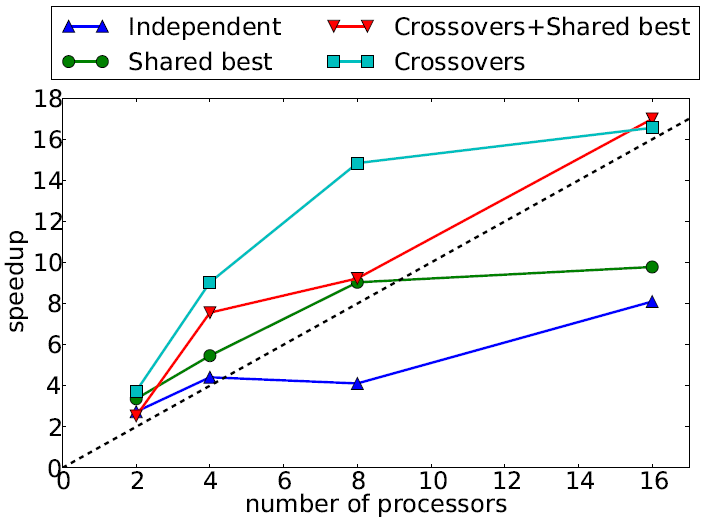 Sequential MuACO runtime = 1392 s.
EFSM Inference with Parallel ACO based Algorithms
32
Results: median time
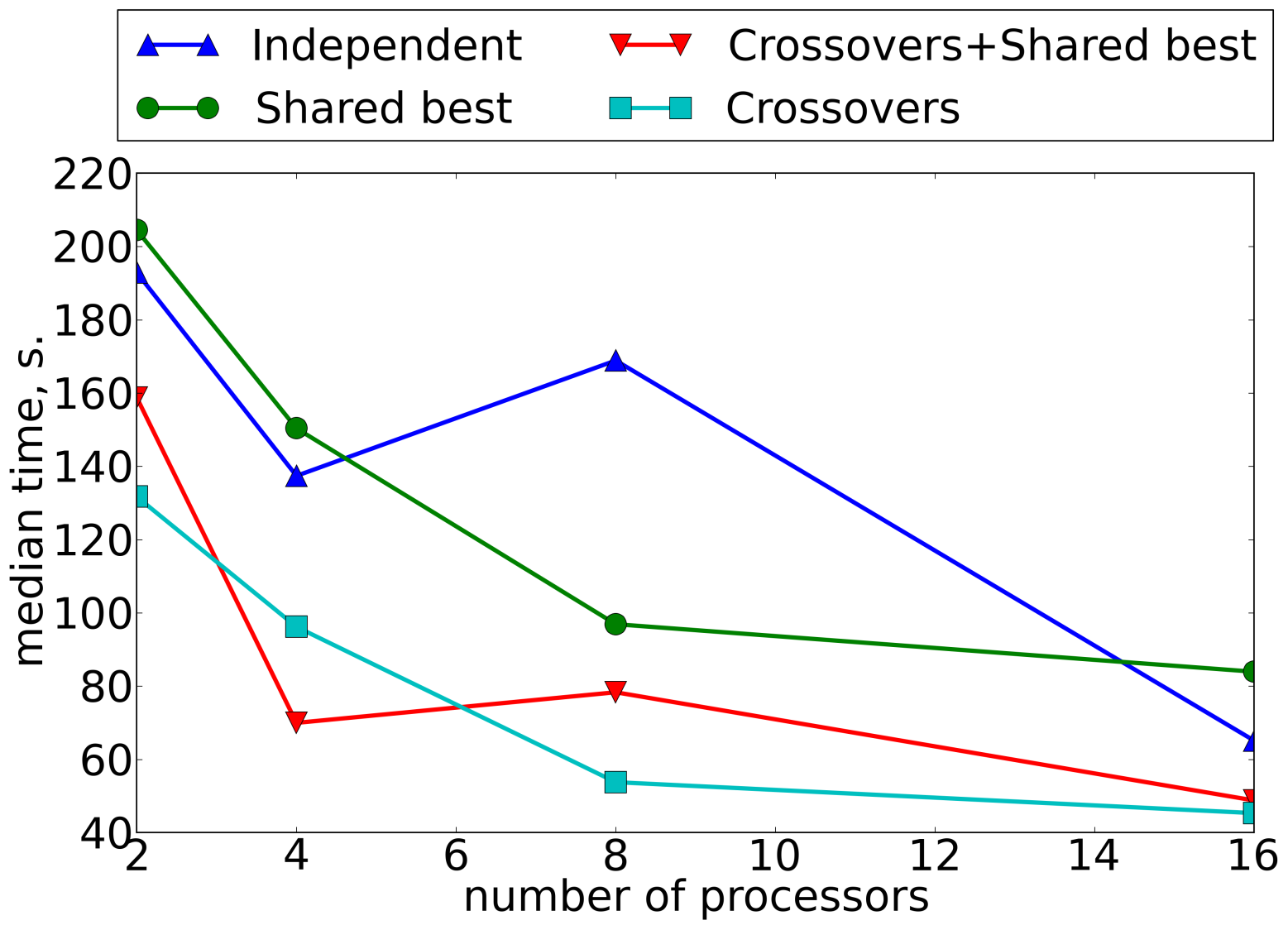 EFSM Inference with Parallel ACO based Algorithms
33
Results: comparison with GA
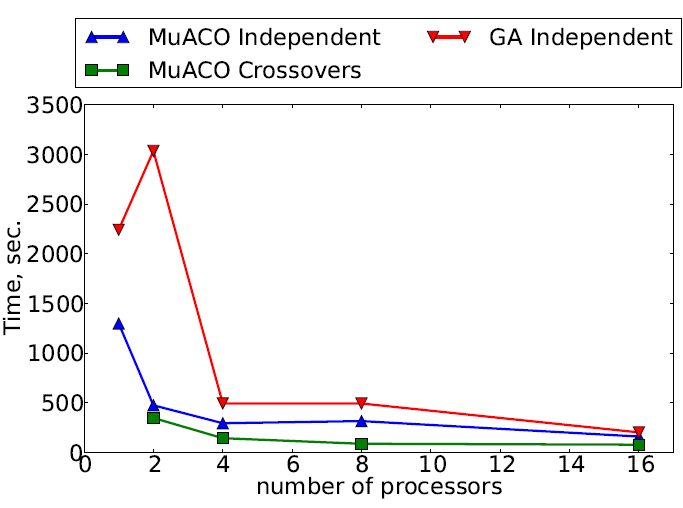 EFSM Inference with Parallel ACO based Algorithms
34
Statistical significance
Both “Crossovers” are significantly better than other algorithms
Not significantly different from each other
EFSM Inference with Parallel ACO based Algorithms
35
Combining exact and metaheuristic algorithms
ICMLA’14: Combining Exact And Metaheuristic Techniques For Learning Extended Finite-State Machines From Test Scenarios and Temporal Properties (accepted)
EFSM Inference with Parallel ACO based Algorithms
36
Combining exact and metaheuristic algorithms
Scenarios
Fast exact algorithm
EFSM 1
MuACO
Temporal properties
Final EFSM
EFSM Inference with Parallel ACO based Algorithms
37
Combining exact and metaheuristic algorithms: results
EFSM Inference with Parallel ACO based Algorithms
38
Conclusion
Parallel EFSM inference algorithms are very efficient
Parallel MuACO algorithms with crossover demonstrated best performance
With super-linear speedup
EFSM Inference with Parallel ACO based Algorithms
39
Future work
Parallel MuACO-GA algorithm
Experiments using more computational nodes
More experiments with exact algorithms
EFSM Inference with Parallel ACO based Algorithms
40
Acknowledgements
This work was financially supported by the Government of Russian Federation, Grant 074-U01, and also partially supported by RFBR, research project No. 14-01-00551 a.
EFSM Inference with Parallel ACO based Algorithms
41
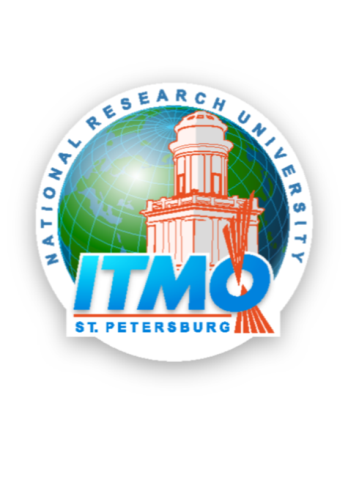 Thank you for your attention!
Extended Finite-State Machine Inference with Parallel Ant Colony Based Algorithms
Daniil Chivilikhin
Vladimir Ulyantsev
Anatoly Shalyto
{chivdan,ulyantsev}@rain.ifmo.ru
EFSM Inference with Parallel ACO based Algorithms
42